Samferdselsskolen
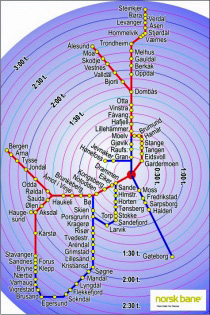 KVU – hva er nå dét?
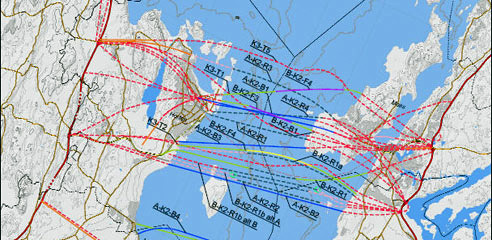 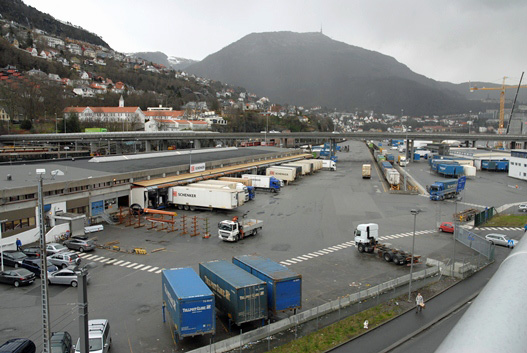 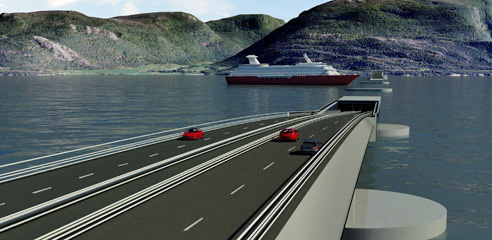 Morten Ask, senioringeniør, Samfunnsseksjonen, Statens vegvesen Region sør
Hvorfor KVU / KS1?
Staten ønsker:
Bedre styring på store prosjekter
Å styre ressursbruken på planlegging
Høyere kvalitet på planleggingen
2
Prosessen
BESLUTNING
BESLUTNING 
OM KS1
KVU
KS 1
NEI
JA
KOMMUNEDEL
PLAN
REGULERINGS- 
PLAN
BYGGE
PLAN
KS 2
ANLEGG
3
05.09.2014
KVU intro
4
Anbefaling …
Bør det det planlegges videre?
Hvilke løsningsmuligheter (konsept) skal i så fall være gjenstand for videre planlegging?
5
Konseptvalgutredning – innhold
Situasjonsbeskrivelse
Behovsanalyse, alle interessenter
Visjon/mål
Krav
Hensikt
Tekniske / økonomiske krav
Miljøkrav
Løsningsmuligheter / konsepter
Effekter
Anbefaling om videre planlegging
6
Situasjonsbeskrivelsen - hva er spesielt?
Positiv / nøytral beskrivelse av hva som finnes
Samferdsel
Næring
Areal
Naturverdier
Utvikling
Trender
NB! Situasjonsbeskrivelsen skal ikke være problemorientert
Vern
Andre
Myndigheter
Miljø
Politiske
Ukjente
Leverandører
Areal
Utbyggere
Transportører
Ukjente
NB! Dette er kun en illustrasjon! Den er ikke utfyllende!
Behov og interesser
Behovsanalysen starter med en interessentanalyse:
Hvem er det som kan ha en interesse som blir påvirket av et mulig prosjekt?
8
Mer om behov
Prosjektutløsende behov
- Hva gjør at vi begynner å planlegge (eller ønsker å gjøre det?)
Viktige behov
- Hva er ellers viktig å oppnå når vi først er i gang med planlegging?
Samfunnsmål
Er et ønsket fremtidsbilde for samferdsel og utvikling i området (visjon)
Tar utgangspunkt i de overordna målene som er definert i NTP 2010-2019, og gjør dem relevante for tiltaket
Samfunnsmål: Mål for ”AS Norge”
Effektmål: Mål for brukerne
(Resultatmål, det vil si mål for prosjektet (tid / kostnad), er ikke en del av KS1)
Effektmål
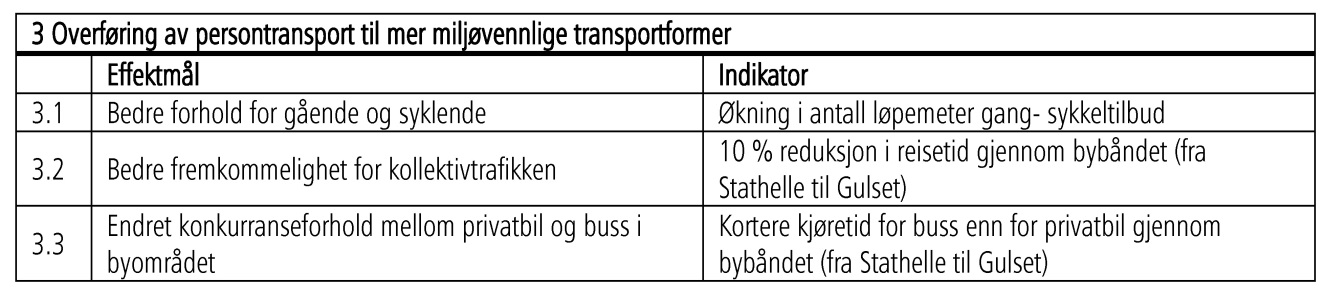 Krav
Det er ulike grader av krav. Eksempler:
Absolutte krav (formålet)
Skal-krav (vegnormalen)
Bør-krav (andre gode ønsker)
Krav
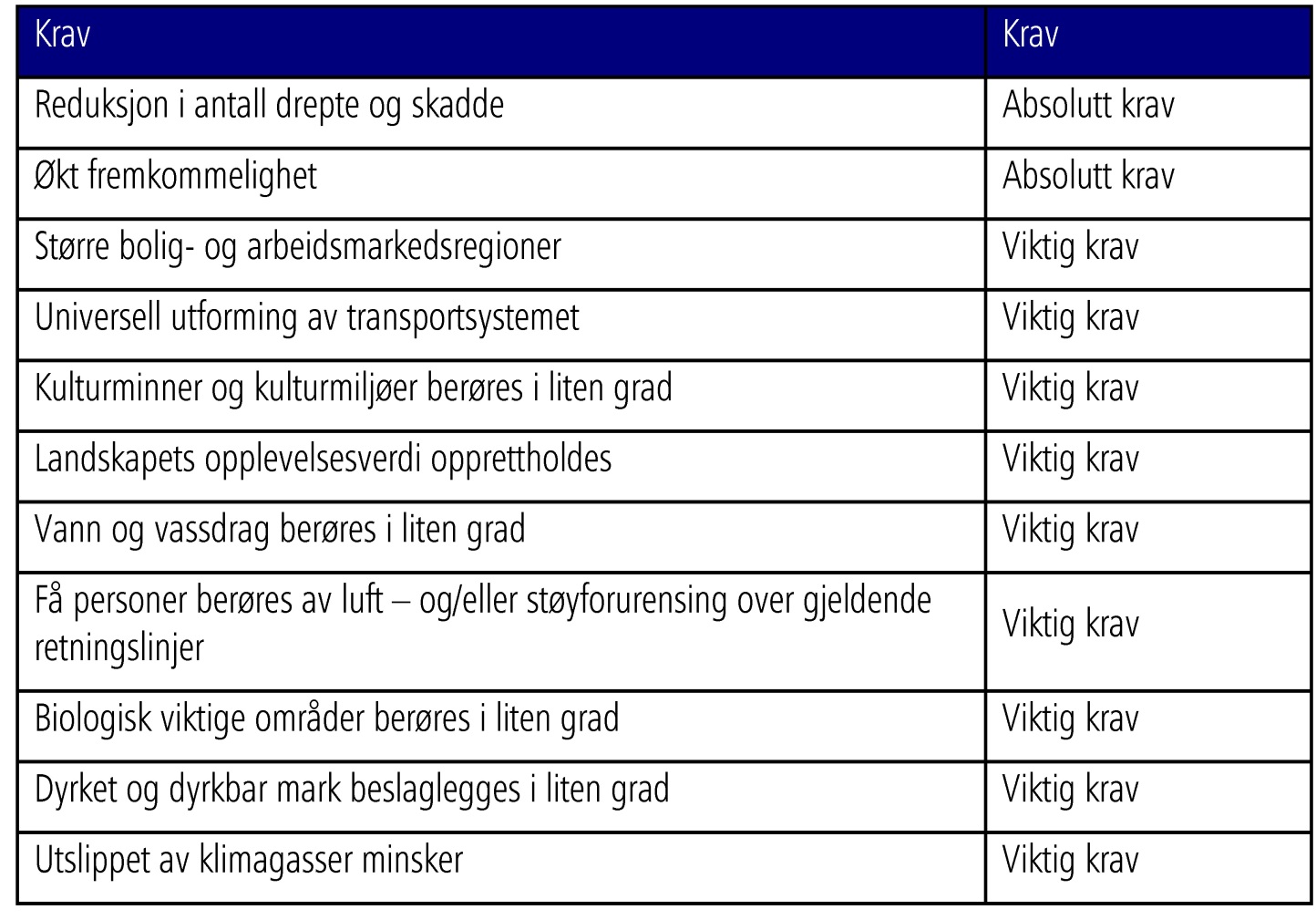 Konseptutvikling – fra idé til mulig løsning
Firetrinnsprinsippet
Tiltak som kan påvirke transportbehovet og valg av transportmiddel
Tiltak som gir mer effektiv utnyttelse av eksisterende infrastruktur og kjøretøy
Begrensede utbyggingstiltak
Større ombygginger eller ny trase
14
Konsept 0 	K0 – Referanse – dagens vegsystem, med de tiltak som liggerinne i vedtatt budsjett

Konsept 1 	K1 – Mindre utbygging

Konsept 2 	K2 – Kollektivkonseptet
	K2a – Kollektivkonseptet med parkeringsrestriksjoner og miljøsoner

Konsept 3 	K3a – H-konseptet – med ny omlegging av veg ved jernbanekryssing
	K3a1 – H-konseptet – med parkerings- og gjennomkjøringsrestriksjoner
	K3a2 – H-konseptet – med parkeringsrestriksjoner og miljøsoner

Konsept 4 	K4a – Omkjøringsveg vest – med ny omlegging ved jernbanekryssing
	K4a1 – Omkjøringsveg  vest – med parkerings- og gjennomkjøringsrestriksjoner
	K4a2 – Omkjøringsveg vest – med parkeringsrestriksjoner og miljøsoner
15
Utvelgelse
Mål- og kravoppnåelse
Regionale virkninger
Samfunnsøkonomisk analyse
Prissatte konsekvenser
Ikke-prissatte konsekvenser
Realopsjoner
Fordelingseffekter
Vurderinger
Fokus fra departementet
Hva er spesielt?
«Hvor syk er pasienten»?
Hva er det vi vil oppnå?
Hvor stor er måloppnåelsen?
Hvordan er samfunnsøkonomien?
Roller og oppgaver
KVU
Konseptvalg-
Utredning (Statens vegvesen)
KS1
Ekstern kvalitetssikring av KVU (Ekstern kvalitetssikrer)
Høring
Regjeringsnotat
Anbefaling
(Samferdselsdepartementet)
Regjeringen
19
Riksveg 7 over Hardangervidda
Styringsgruppe: 
Leder av Styrings og strategistab, Region vest (leder)
Leder av Styrings og strategistab, Region sør
Leder av Vegavdeling Hordaland , Region vest
Leder av Vegavdeling Buskerud, Region sør
Representant fra Veg- og transportavdelingen, Vegdirektoratet
 
Vegdirektoratet
Prosjektleder
(Morten Ask)
Samfunnsseksjonen, Region sør
Prosjektgruppe:
 
Statens vegvesen
Jernbaneverket
Referansegruppe:
Bestående av politisk og administrativt ansatte fra kommuner og fylkes­kommune, regionale, statlige etater, næringsliv og interesseorganisasjoner
Kontaktutvalg:
Ordførere i kommunene
Ordførere i fylkene
Representanter fra Styringsgruppen
Prosjektleder
Utfordringsnotatet
Legger grunnlag for mandat og samfunnsmålet
Utkast er laget ferdig
Nær sammenheng med øst-vest- utredningen
Utfordringer knyttet til
Reiseliv
Godstransport
Fremkommelighet/vinterregularitet
Fauna
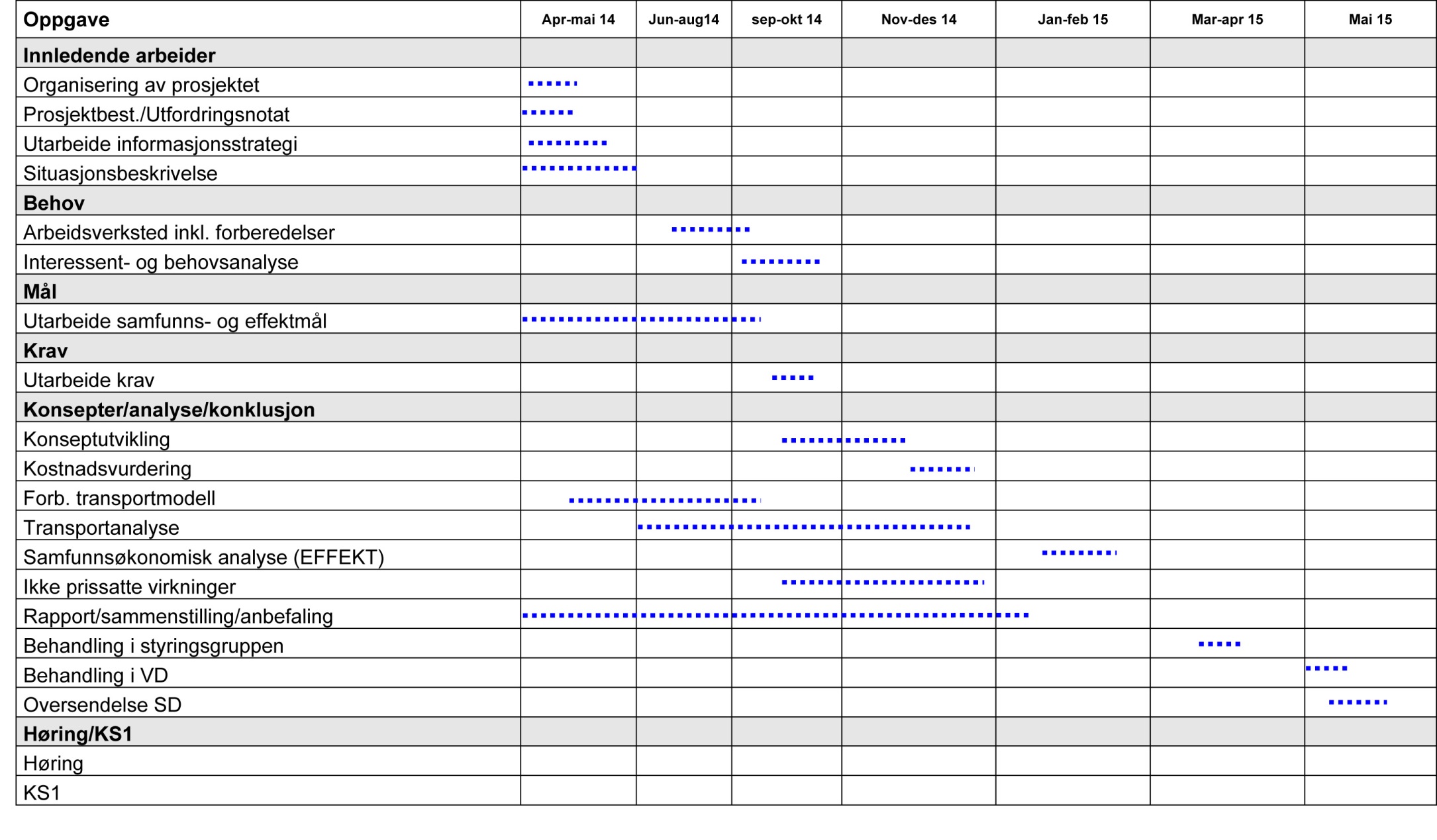 Sentrale møter
Verksted i begynnelsen av september
September/oktober, situasjon, behov
November/desember, mål krav, løsningsmuligheter
Februar konsepter, foreløpig resultater
Mars/april, oppsummering, oversendelse
Mai/ juni pressekonferanse/ utsendelse av høring